The Muscular System
Functions of Muscular Tissue
Like nervous tissue, muscles are excitable or "irritable”
they have the ability to respond to a stimulus
Unlike nerves, however, muscles are also:
Contractible (they can shorten 
	in length)
Extensible (they can extend or 
	stretch)
Elastic (they can return to their 
	original shape)
Three Types of Muscular Tissue
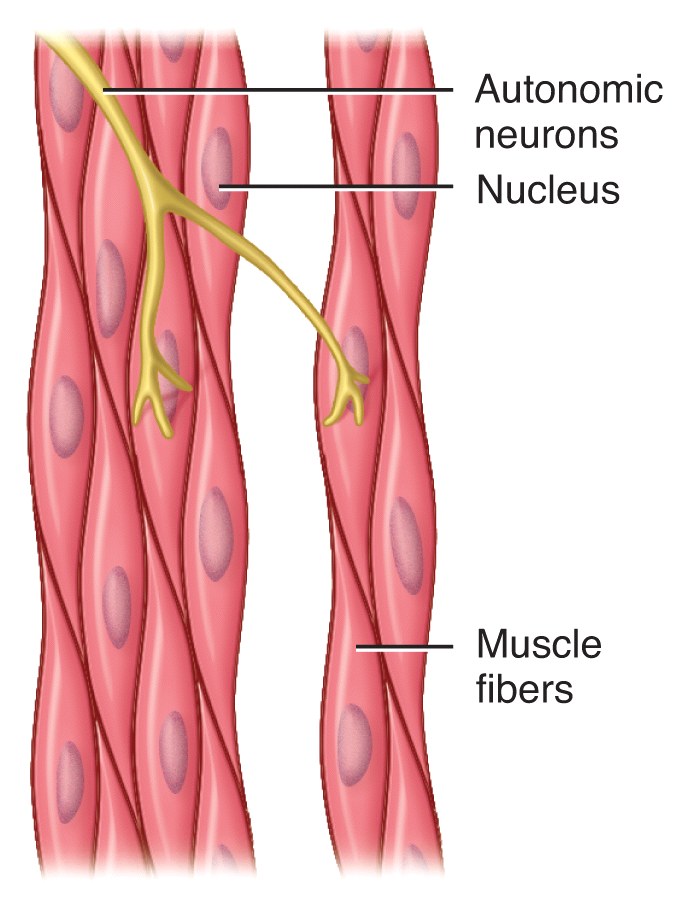 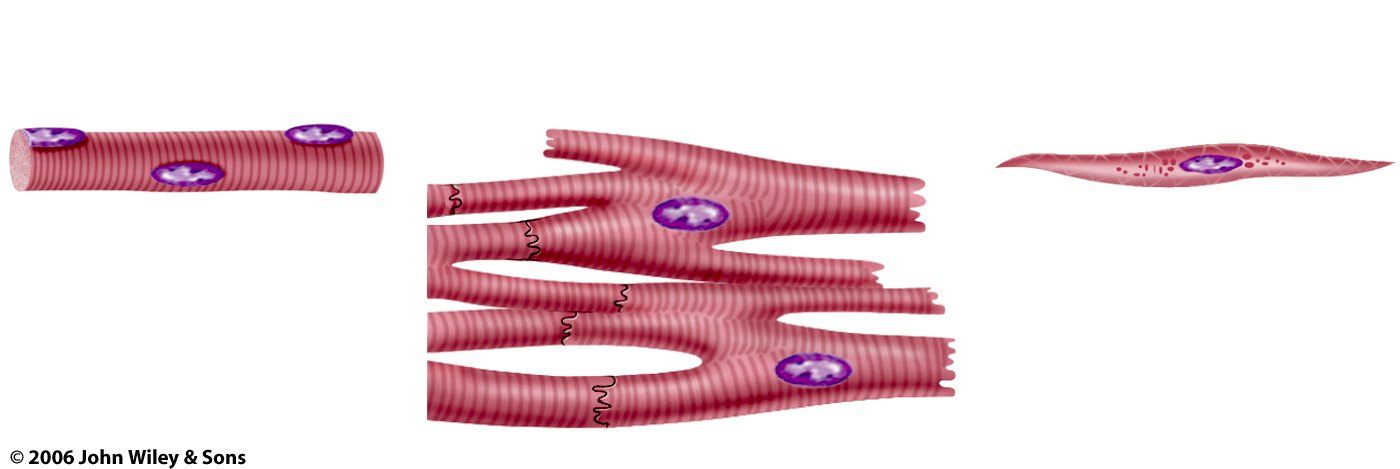 (a) Skeletal muscle
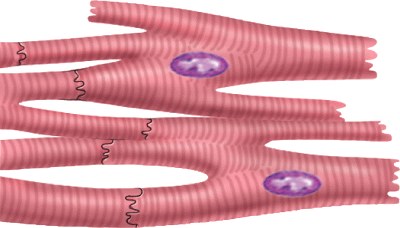 (c) Visceral smooth muscle
(b) Cardiac muscle
Three Types of Muscular Tissue
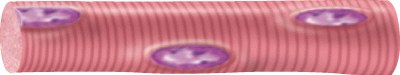 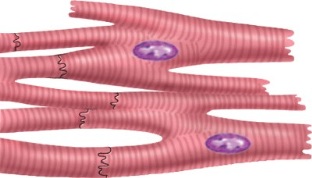 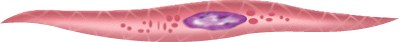 Muscular System
Skeletal muscle is the only organ of the muscular system

Skeletal muscle is composed of skeletal muscle tissue and also contains nervous tissue, blood vessels and connective tissue

Half of the body’s weight is muscle tissue
Skeletal muscle = 40% in males, 32% in females
Cardiac muscle = 10%
Skeletal muscle fibers (cells) are arranged into bundles called fascicles
Fascicles are bound by connective tissue
Four different connective tissue coverings
Deep fascia
Surrounds entire skeletal muscle and extends beyond its length
Epimysium
Closely surrounds skeletal muscle, binds fascicles together
Endomysium
Surrounds each muscle fiber (cell)
Perimysium
Surrounds each fascicle
Organization of Muscle Tissue
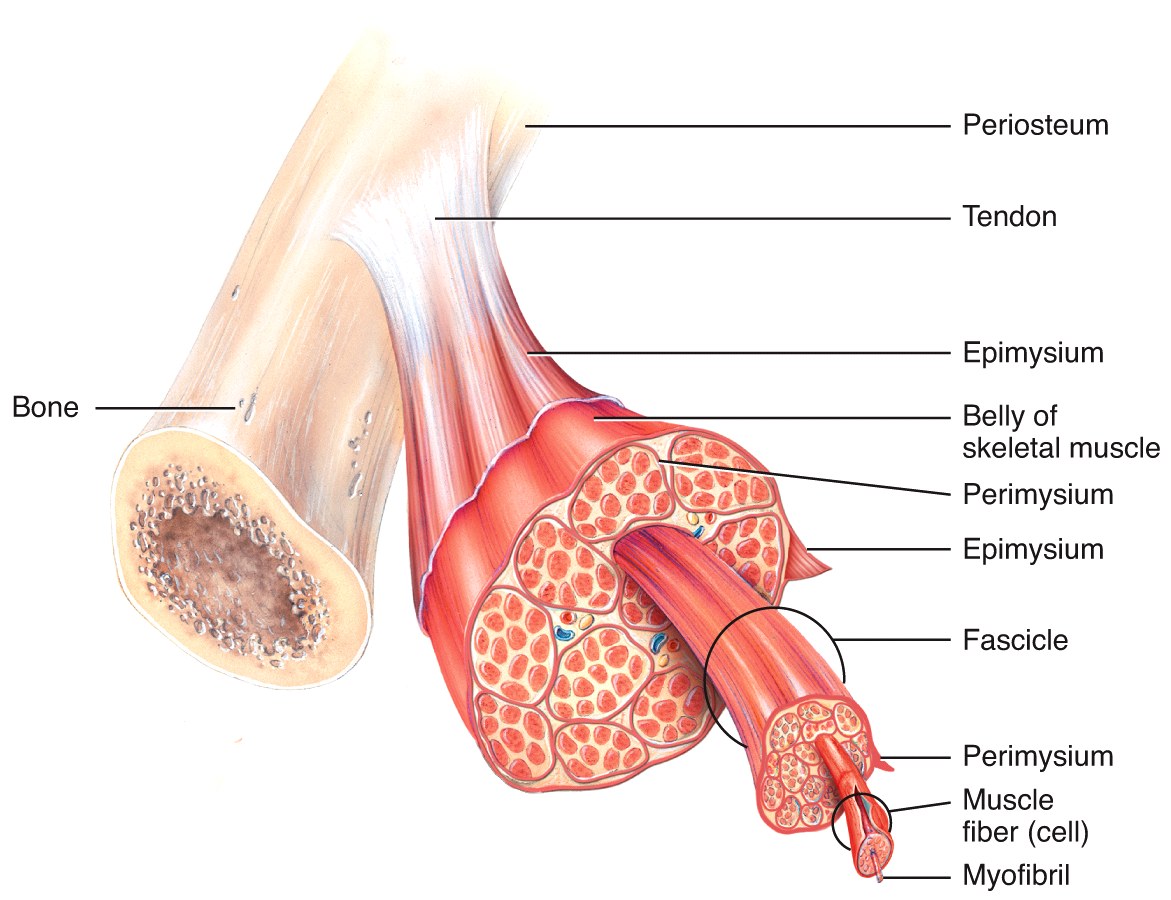 A muscle, a fasciculus, and a fiber all visualized
Organization of Muscle Tissue
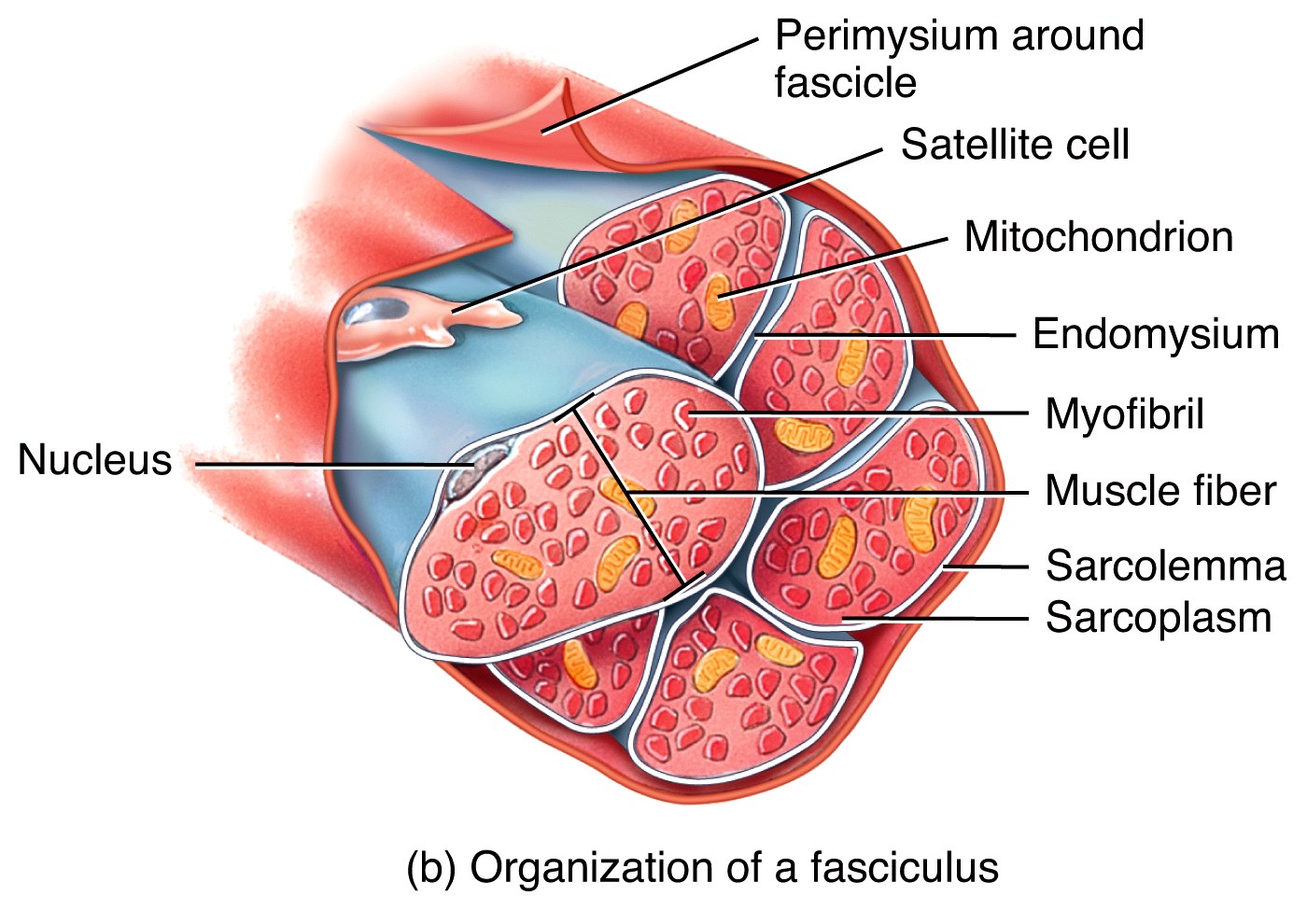 Organization of a fasciculus
Organization of Muscle Tissue
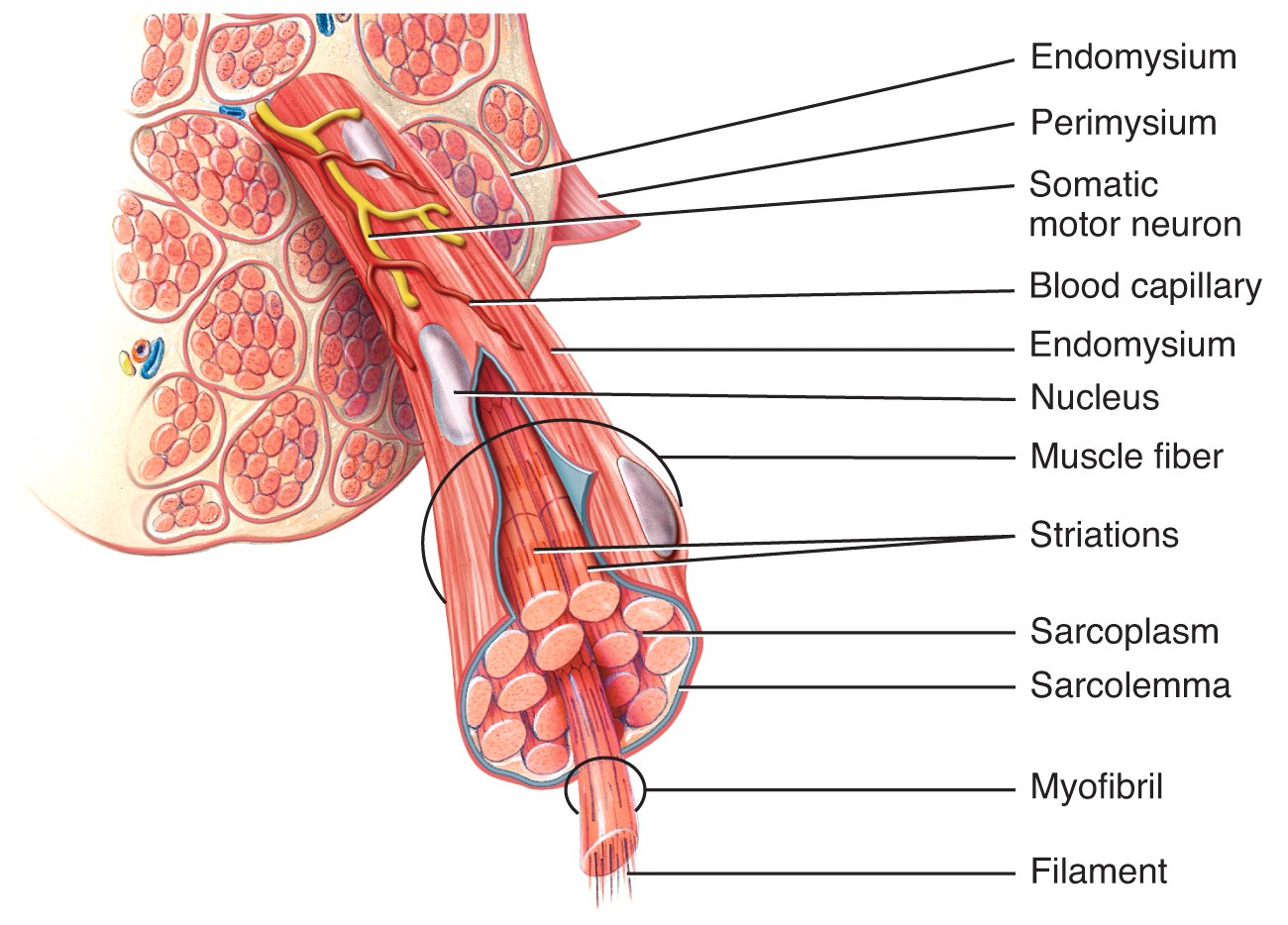 Organization of a muscle fiber
Connective Tissue Coverings
Fascia
Surrounds an individual skeletal muscle, separating it from other muscles
Fascia may extend beyond the ends of the muscle to become a tendon
Fascia may connect muscle to muscle and is called an aponeurosis
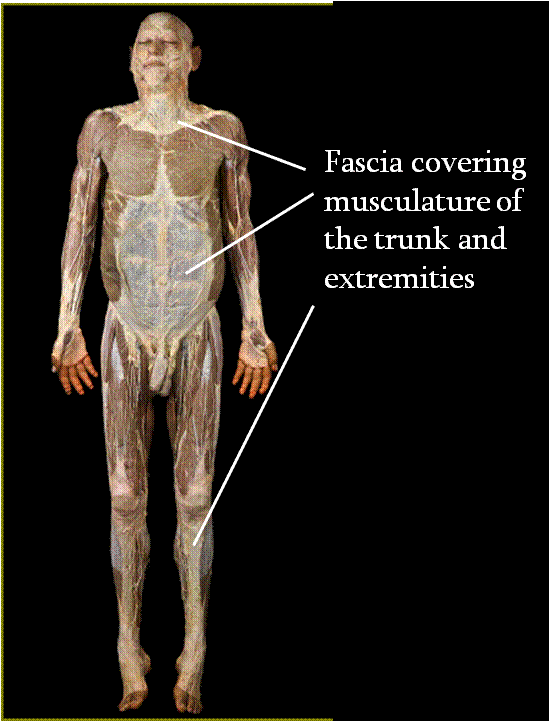 Organization of Muscle Tissue
Many large muscle groups are encased in both a superficial 
	and a deep fascia
Real Anatomy, John Wiley and Sons
Characteristics of Skeletal Muscle Tissue
Long, thin contractile fibers that are Striated
Striations due to arrangement of thick and thin filaments
Under voluntary control
Attached to the bones of the skeleton by tendons
Allow for movement, facial expressions, breathing, swallowing, writing, talking and singing, posture, heat production, joint stability
Skeletal Muscle Arrangement
A single muscle cell is a muscle fiber
Fibers are made up of myofibrils
Myofibrils are made up of thick and thin filaments
Sarcolemma – muscle cell membrane
Sarcoplasm 
muscle cell 
cytoplasm
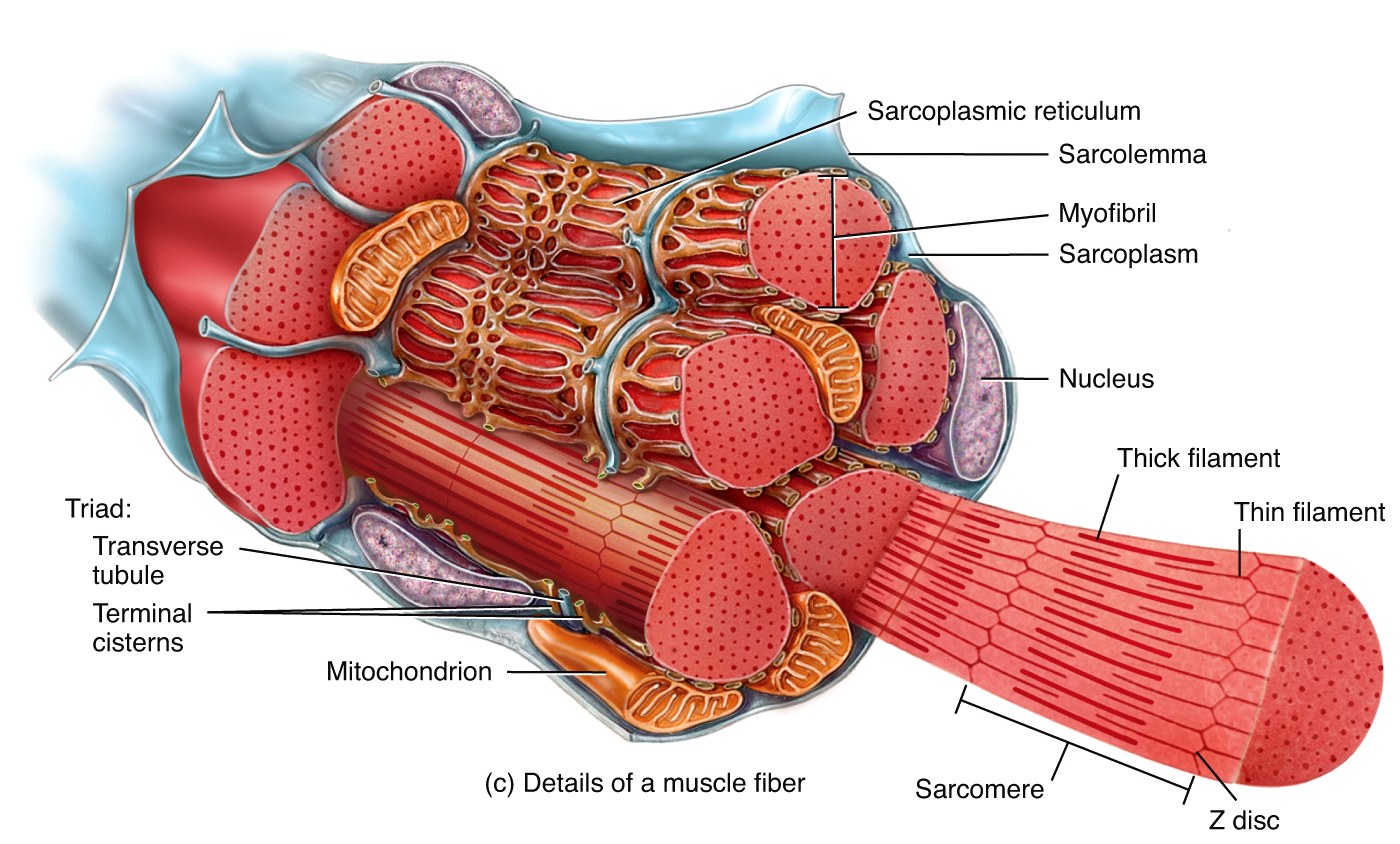 Skeletal Muscle Cells
Myofibrils are striated
Striations due to arrangement of thick and thin filaments
Seen as alternating areas of light and dark bands

The length of each myofibril is divided into repeating units called sarcomeres
A sarcomere is the functional unit of skeletal muscle
Sarcomere Arrangement
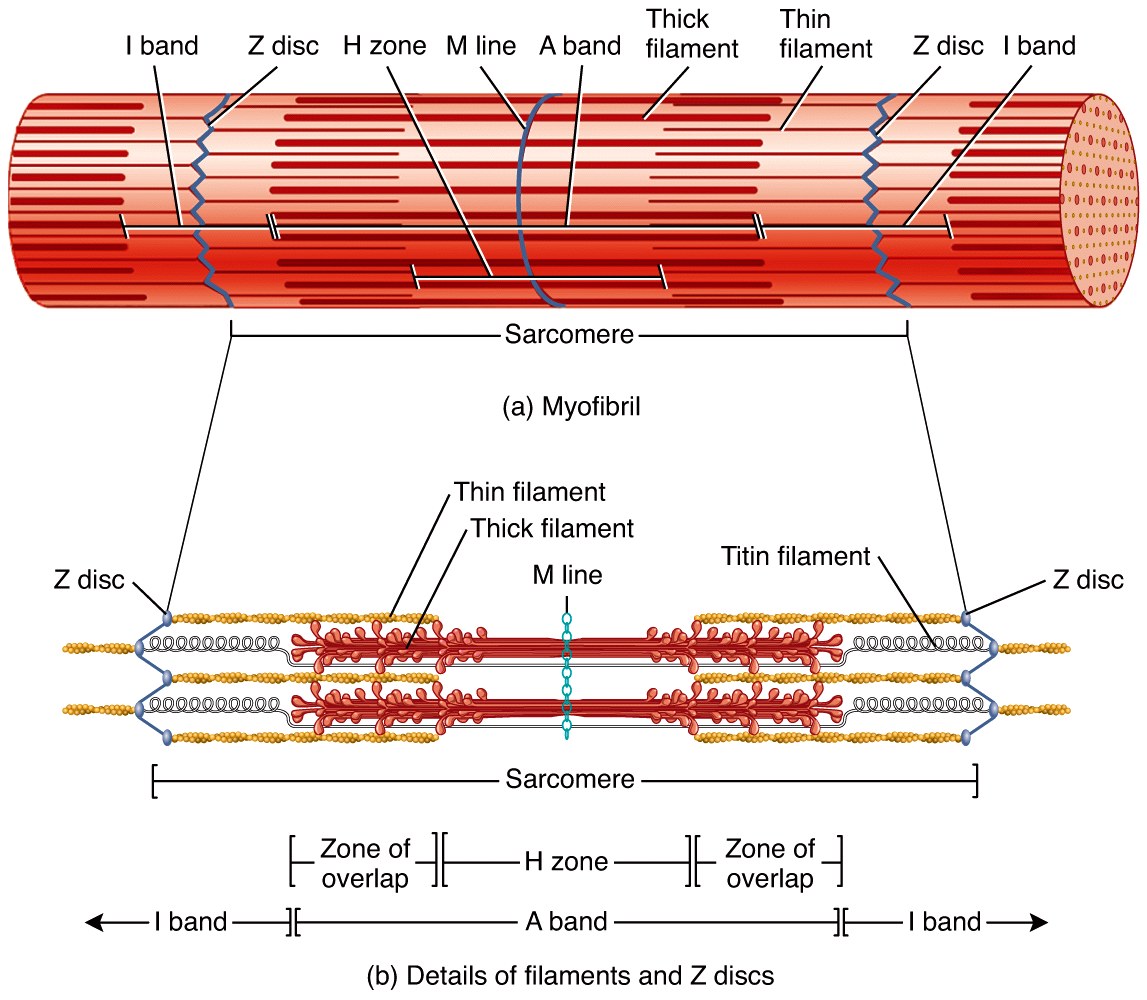 Sarcomere Structure
Sarcomere exists from Z-line to Z-line
A-Band is dark middle band
Overlapping think and thin filaments
I-Band – ends of A-Band, thin filaments only
Z-line is in the middle if the I-Band
Myosin filaments are held to the Z-line by titin proteins
Microscopic anatomy of a skeletal muscle fiber
Z disc
H zone
Z disc
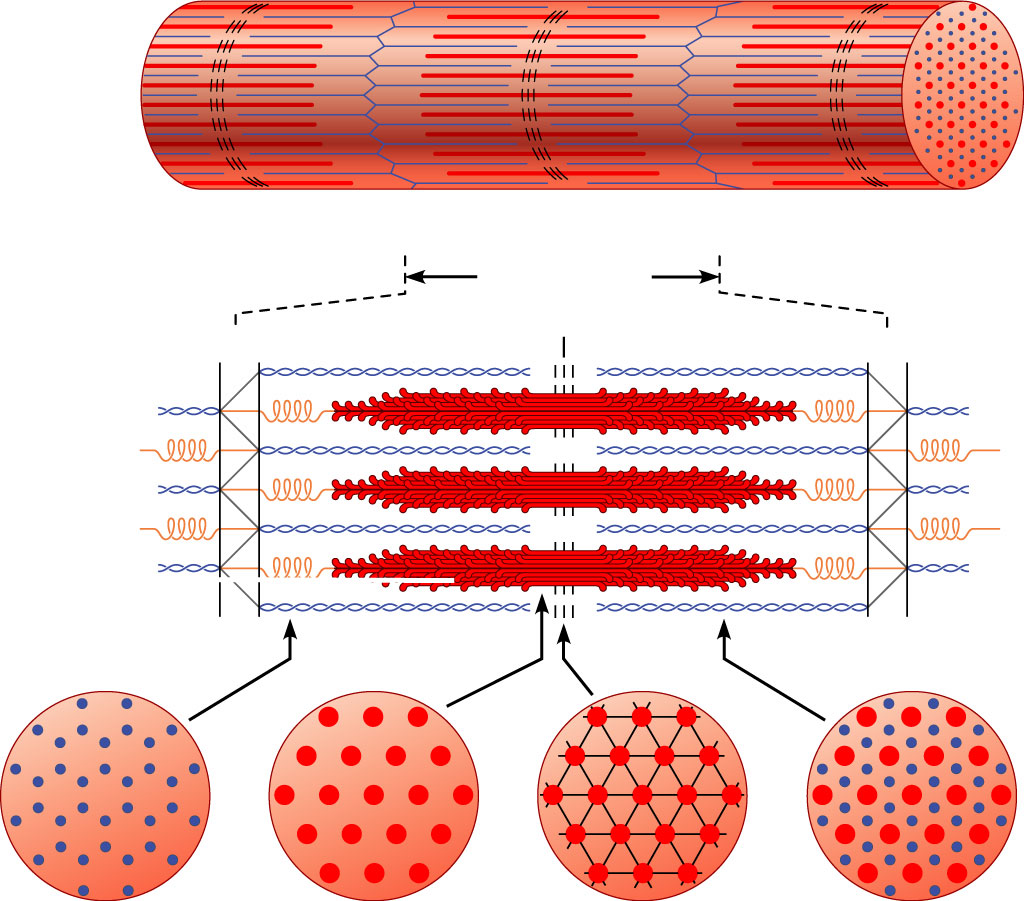 Thin (actin) filament
Thick (myosin) 
filament
(c)
I band
A band
I band
M line
Sarcomere
M line
Z disc
Z disc
Thin (actin) filament
Elastic (titin) 
filaments
Thick (myosin) 
filament
(d)
I band
thin filaments
only
H zone
thick filaments
only
M line
thick filaments linked
by accessory proteins
Outer edge of 
A band
thick and thin
filaments overlap
(e)
Thick Filament Structure
Composed of many myosin molecules
Each myosin molecule has a tail region and 2 globular heads (crossbridges)
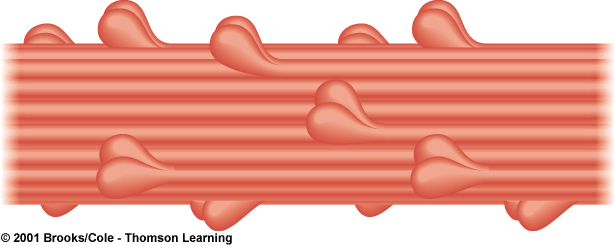 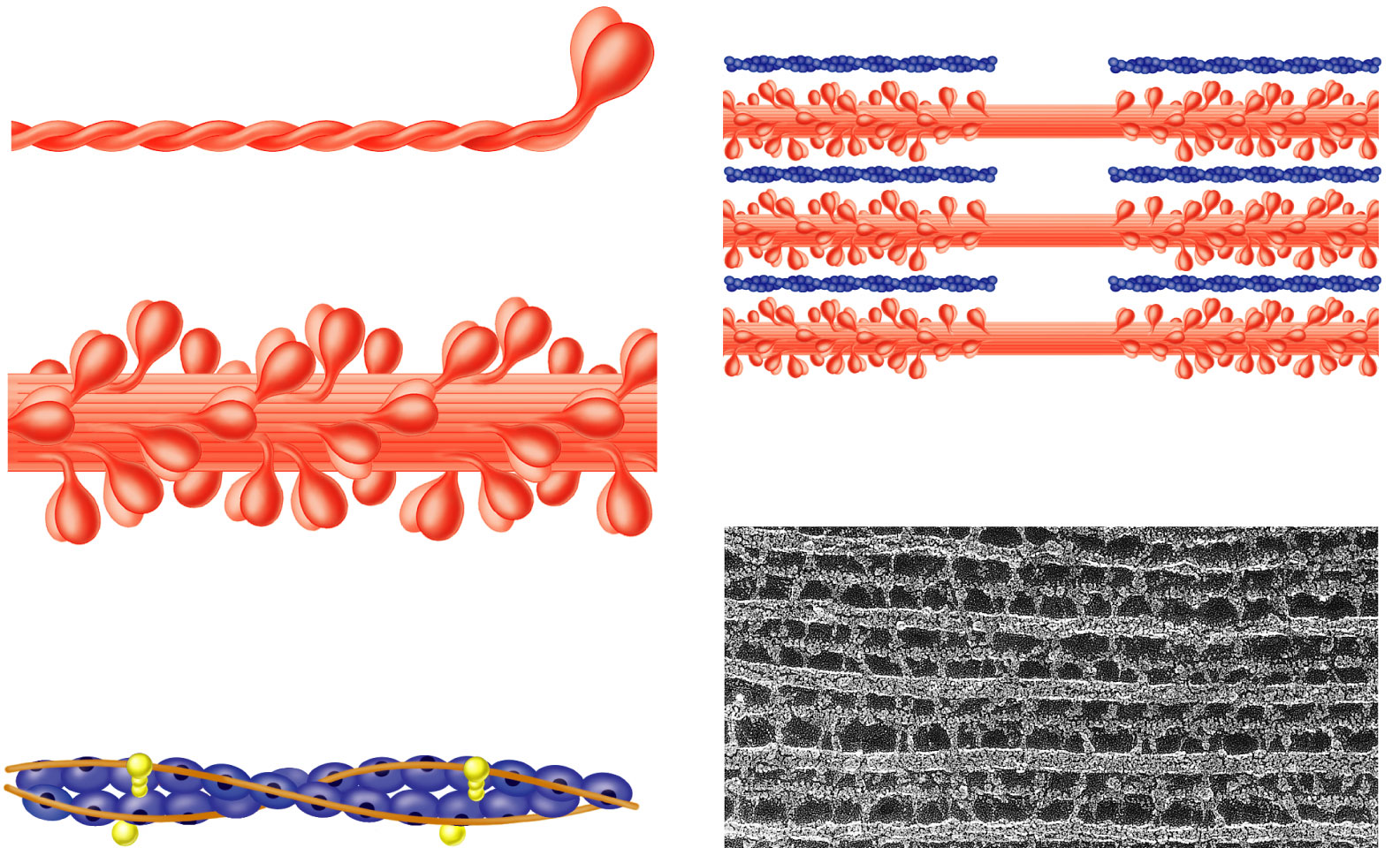 Troponin complex
Tropomyosin
Actin
Thin Filament Structure
Composed of actin protein
2 strands of globular actin molecules twisted into a helix
Actin filaments have binding sites for myosin cross bridges
Tropomyosin protein spirals around actin helix
Troponin protein (3 subunits) is attached to actin and holds tropomyosin in place
Call this the troponin-tropomyosin complex
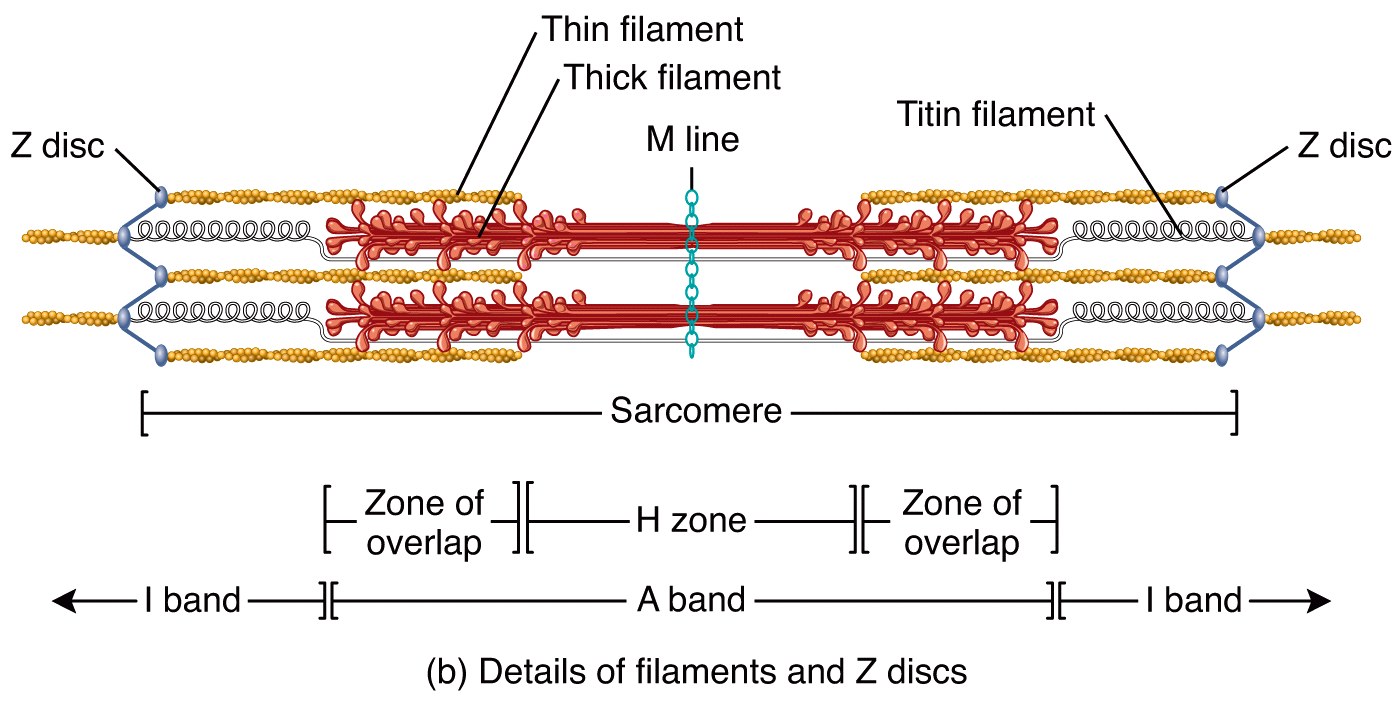 Specialized Organelles of Skeletal Muscle
Sarcoplasmic Reticulum (SR) – a type of ER
Surrounds each myofibril, running parallel to it
Stores calcium, when stimulated, calcium diffuses into sarcoplasm

Transverse Tubules (TT) 
Extends into sarcoplasm as invaginations continuous with sarcolemma
T tubules run between cisternae of SR
Filled with extracellular fluid
Cisternae of SR and TT form a triad near where thick and thin filaments overlap
Relationship of the sarcoplasmic reticulum and T tubules to myofibrils of skeletal muscle
I band
A band
I band
Z disc
H zone
Z disc
M
line
Part of a skeletal 
muscle fiber (cell)
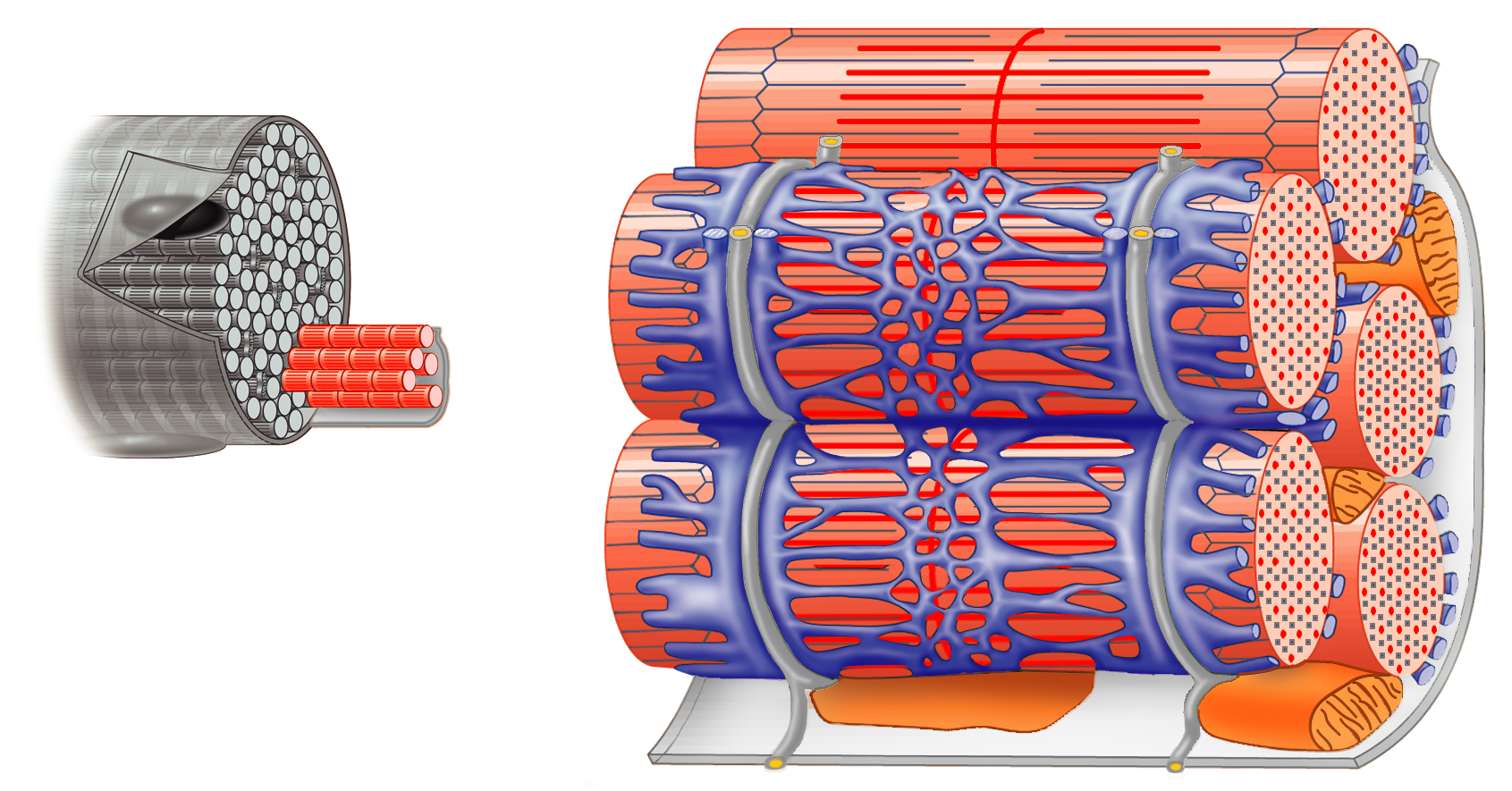 Sarcolemma
Triad
Mitochondrion
Myofibrils
Myofibril
Tubules of 
sarcoplasmic 
reticulum
Sarcolemma
Terminal cisterna
of the sarcoplasmic 
reticulum
T tubule
Skeletal Muscle Contraction
Motor Neuron
Nerve cell that innervates skeletal muscle tissue

Dendrite
Receives information
Axon 
Transmits information
Has vesicles containing neurotransmitter that will stimulate or inhibit muscle contraction
Neuromuscular Junction -Site where branch of motor neuron (motor nerve ending) comes in contact with sarcolemma of skeletal muscle fiber
A type of synapse
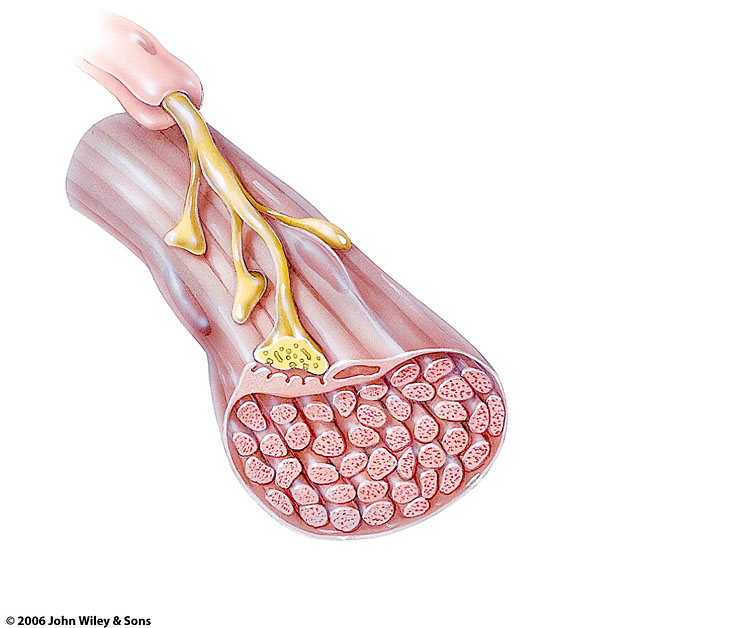 NMJ
Motor end-plate
Sarcolemma of muscle fiber directly beneath motor nerve ending
Contains an abundance of mitochondria and nuclei
Neuromuscular Junction
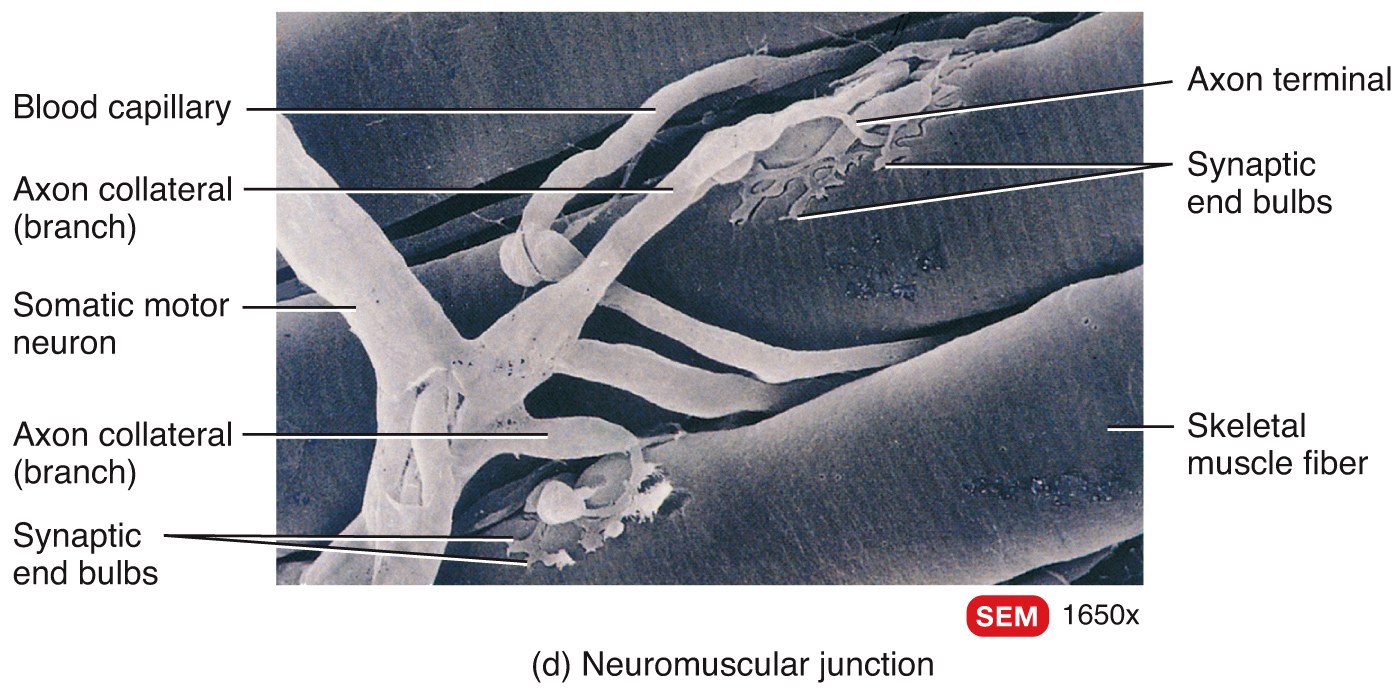 Synapse
Junction between the axonal end of one neuron and the dendrite of another neuron OR membrane of another cell type

Synaptic cleft
Separation that exists between the axonal ending of the motor nerve and the sarcolemma of the muscle cell fiber

The axon ending contains vesicles of neurotransmitter
Neurotransmitter
Chemical substance released from vesicles in the motor nerve ending (axonal ending)
Acetylcholine (Ach) is the neurotransmitter released by motor neurons

When stimulated by a nerve impulse, Ach is released, travels across the synaptic cleft and binds receptors on the motor end plate

Stimulates contraction
Sliding Filament Theory
A sarcomere is the functional unit of skeletal muscle

When a skeletal muscle contracts, sarcomeres shorten

This is described by the sliding filament theory
Sliding Filament Theory
Sarcomeres shorten because thick and thin filaments slide past one another 

Thin filaments move towards the center of the sarcomere from both ends
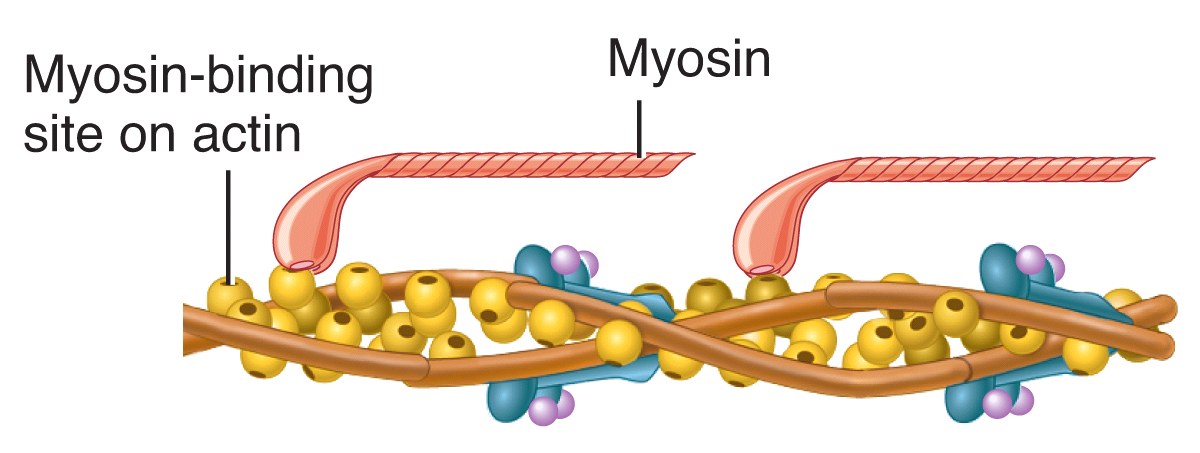 The Sliding-Filament Mechanism
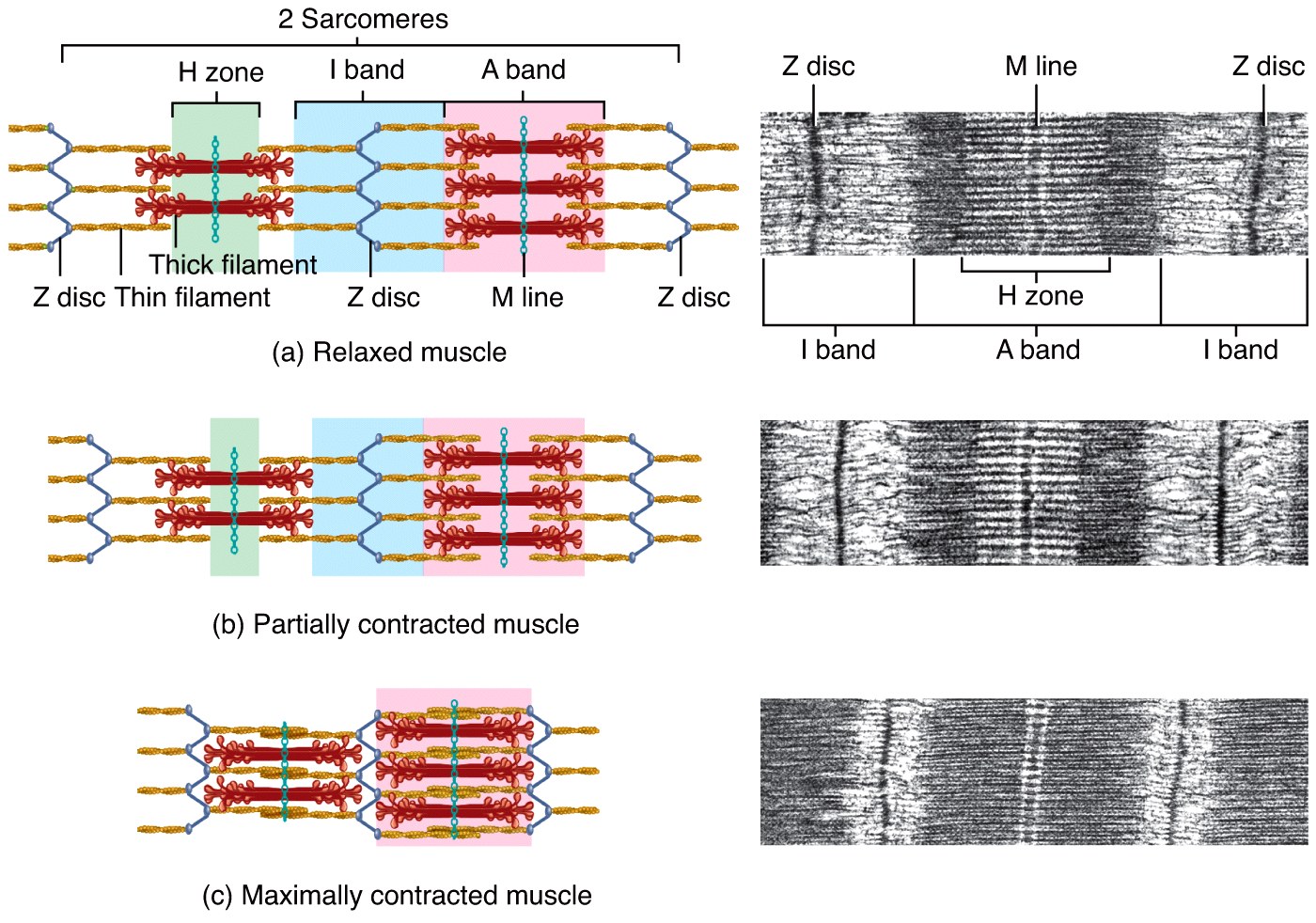 The “sliding” of actin on myosin (thick filaments on thin filaments) can be broken down into a 4 step process
Physiology of Skeletal Muscle Contraction: Neurotransmitter Release
Motor impulse is initiated in the brain
Travels through the brain and spinal cord to a motor nerve ending
Motor nerve endings (axons) depolarize
Calcium enters the axonal endings
Calcium causes the release of acetylcholine into the neuromuscular junction (synaptic cleft)
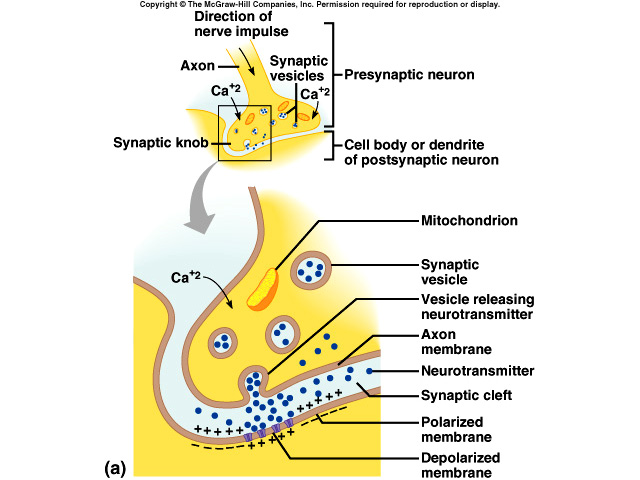 Physiology of Skeletal Muscle Contraction: Depolarization
ACh binds receptors on motor end plate
Depolarizes skeletal muscle fibers
Reverses charge of membrane
Impulse travels through transverse tubules to reach all of the muscle fibers
Muscle depolarization causes release of calcium from the sarcoplasmic reticulum into the sarcoplasm
Relationship of the sarcoplasmic reticulum and T tubules to myofibrils of skeletal muscle
I band
A band
I band
Z disc
H zone
Z disc
M
line
Part of a skeletal 
muscle fiber (cell)
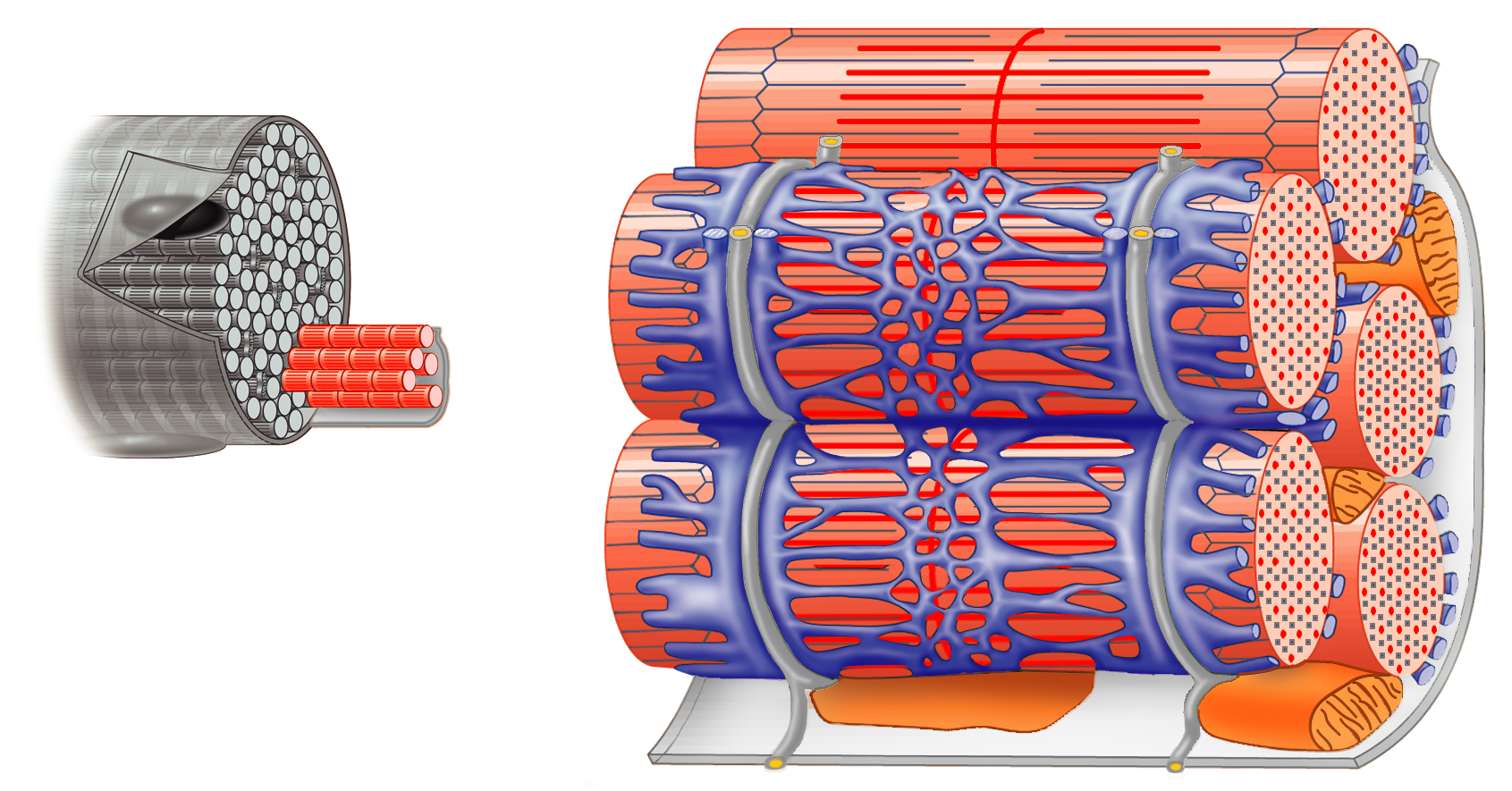 Sarcolemma
Triad
Mitochondrion
Myofibrils
Myofibril
Tubules of 
sarcoplasmic 
reticulum
Sarcolemma
Terminal cisterna
of the sarcoplasmic 
reticulum
T tubule
Physiology of Skeletal Muscle Contraction: Power Stroke
Calcium binds troponin (which is attached to tropomyosin
Moves tropomyosin from the myosin binding sites on actin
Myosin crossbridges (heads) bind to actin
ATP hydrolysis supplies energy
Actin is pulled inward towards the center of the sarcomere = POWER STROKE
Sarcomeres shorten as muscle contracts
The Sliding-Filament Mechanism
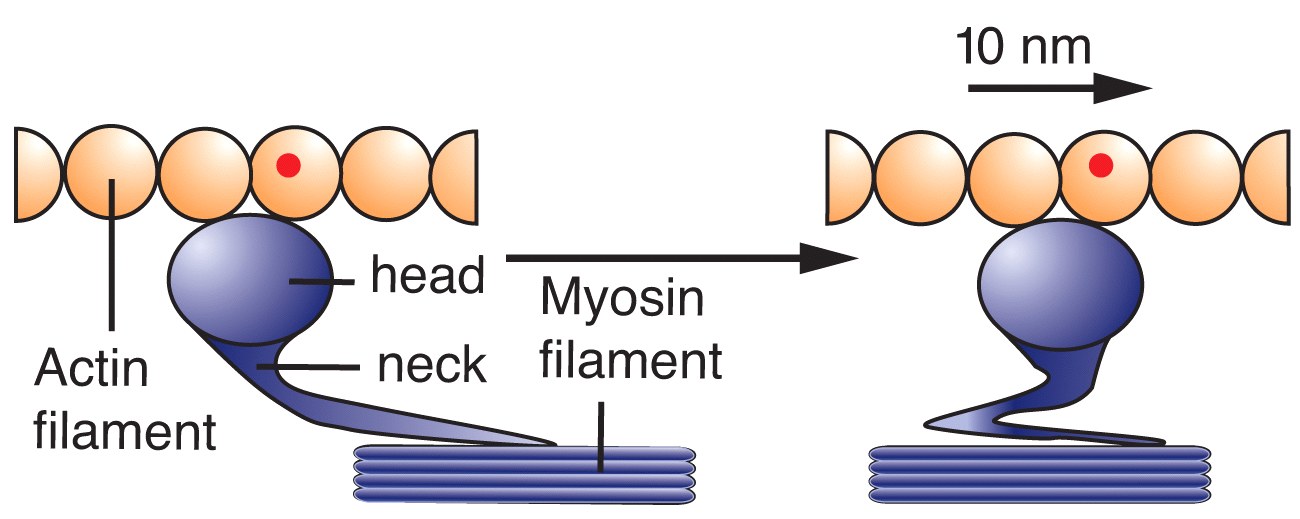 With exposure of the myosin binding sites on actin (the thin filaments)—in the presence of Ca2+ and ATP—the thick and thin filaments “slide” on one another and the sarcomere is shortened
Step 1:  ATP hydrolysis





Step 2:  Attachment
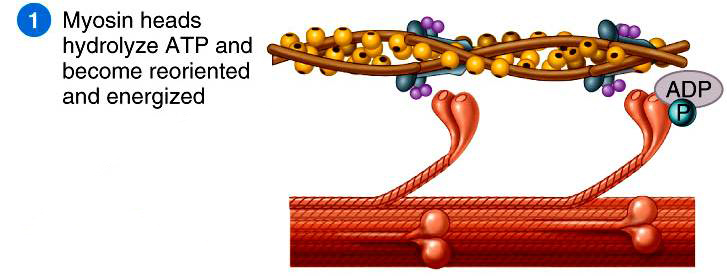 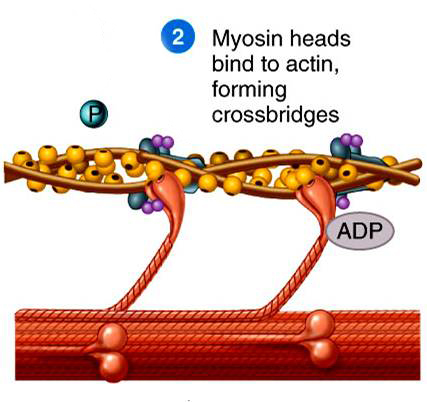 Step 3:  Power Stroke




Step 4:  Detachment
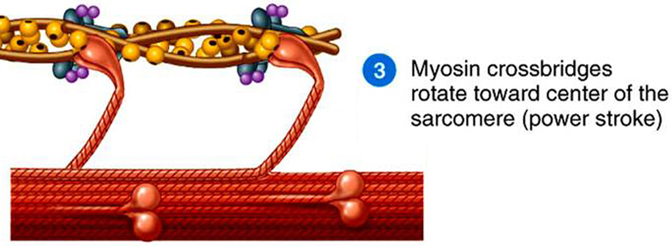 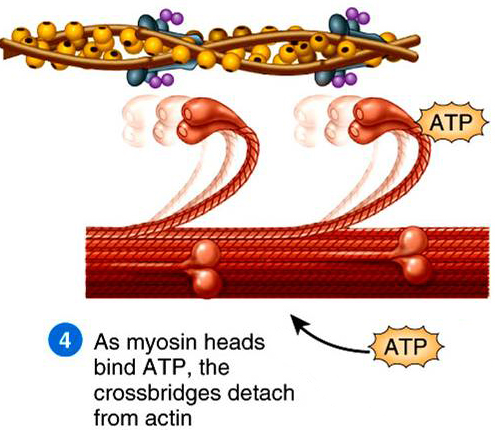 The Cross Bridge Cycle
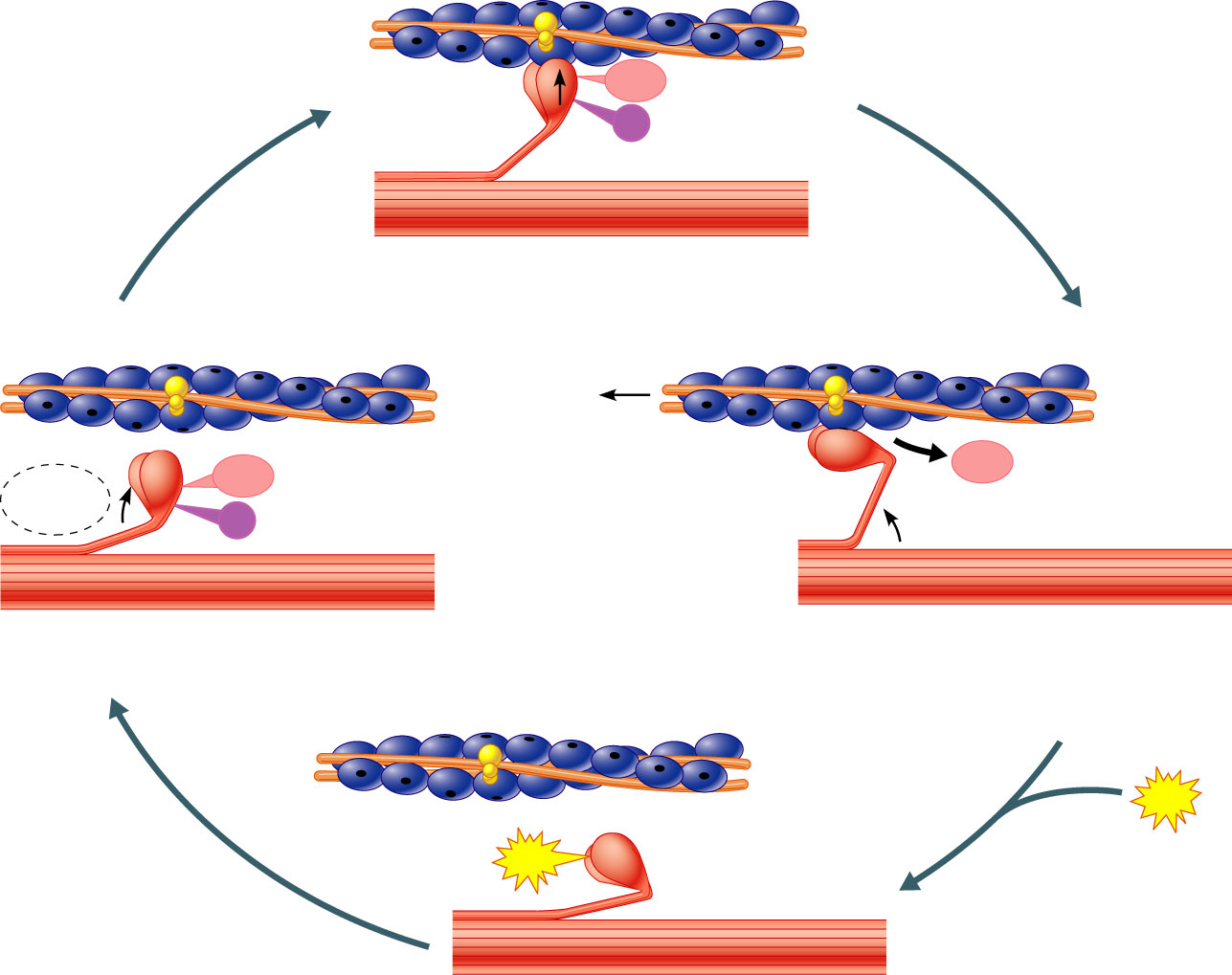 ADP
Myosin head
(high-energy
configuration)
Pi
1
Myosin head attaches to the actin
myofilament, forming a cross bridge.
Thin filament
ADP
ADP
ATP
hydrolysis
Thick filament
Pi
Inorganic phosphate (Pi) generated in the previous 
contraction cycle is released, initiating
the power (working) stroke. The myosin head
pivots and bends as it pulls on the actin filament,
sliding it toward the M line. Then ADP is released.
2
As ATP is split into ADP and Pi, the myosin
head is energized (cocked into the high-energy
conformation).
4
ATP
Myosin head
(low-energy
configuration)
ATP
As new ATP attaches to the myosin head, the link between
Myosin and actin weakens, and the cross bridge detaches.
3
The Sliding-Filament Mechanism
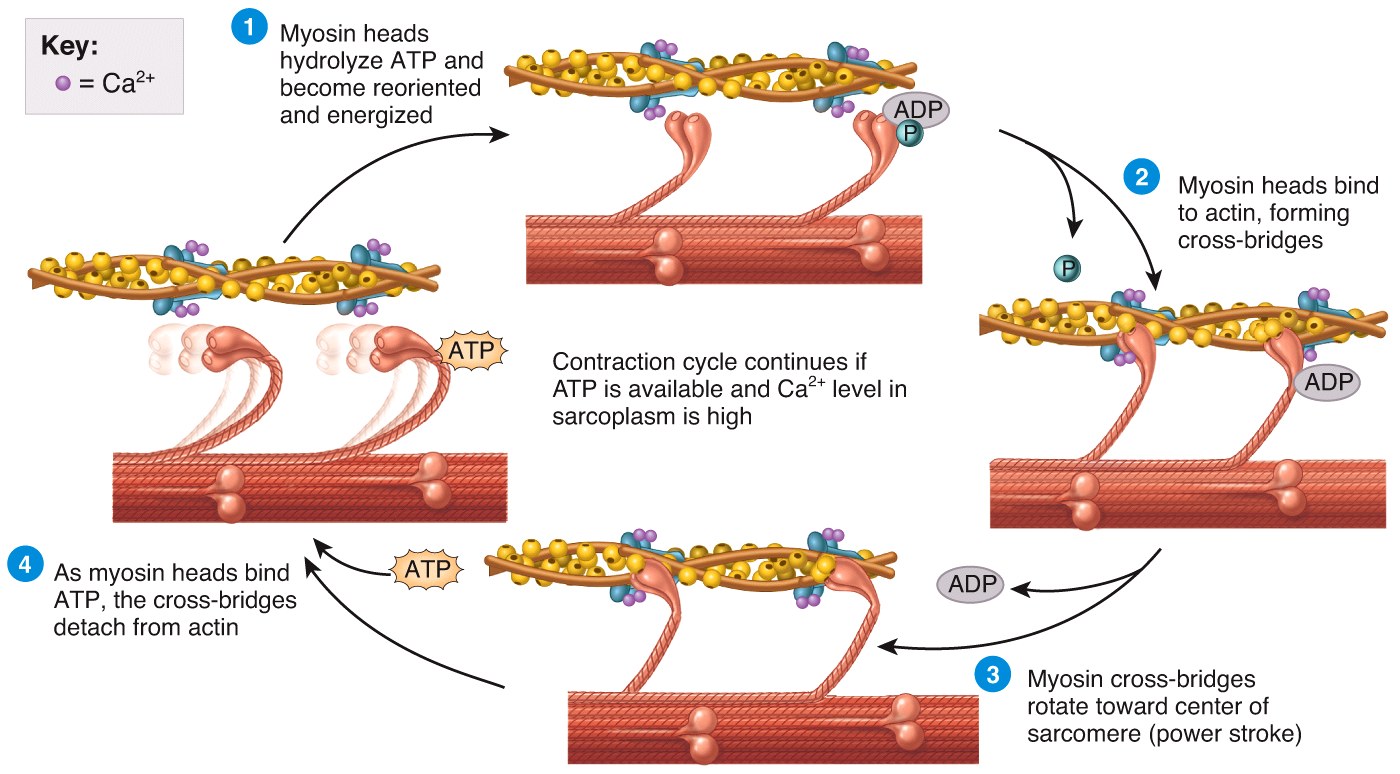 [Speaker Notes: None of this occurs without intracellular Ca2+ release from its storage sites in the sarcoplasmic reticulum.]
Excitation-Contraction Coupling
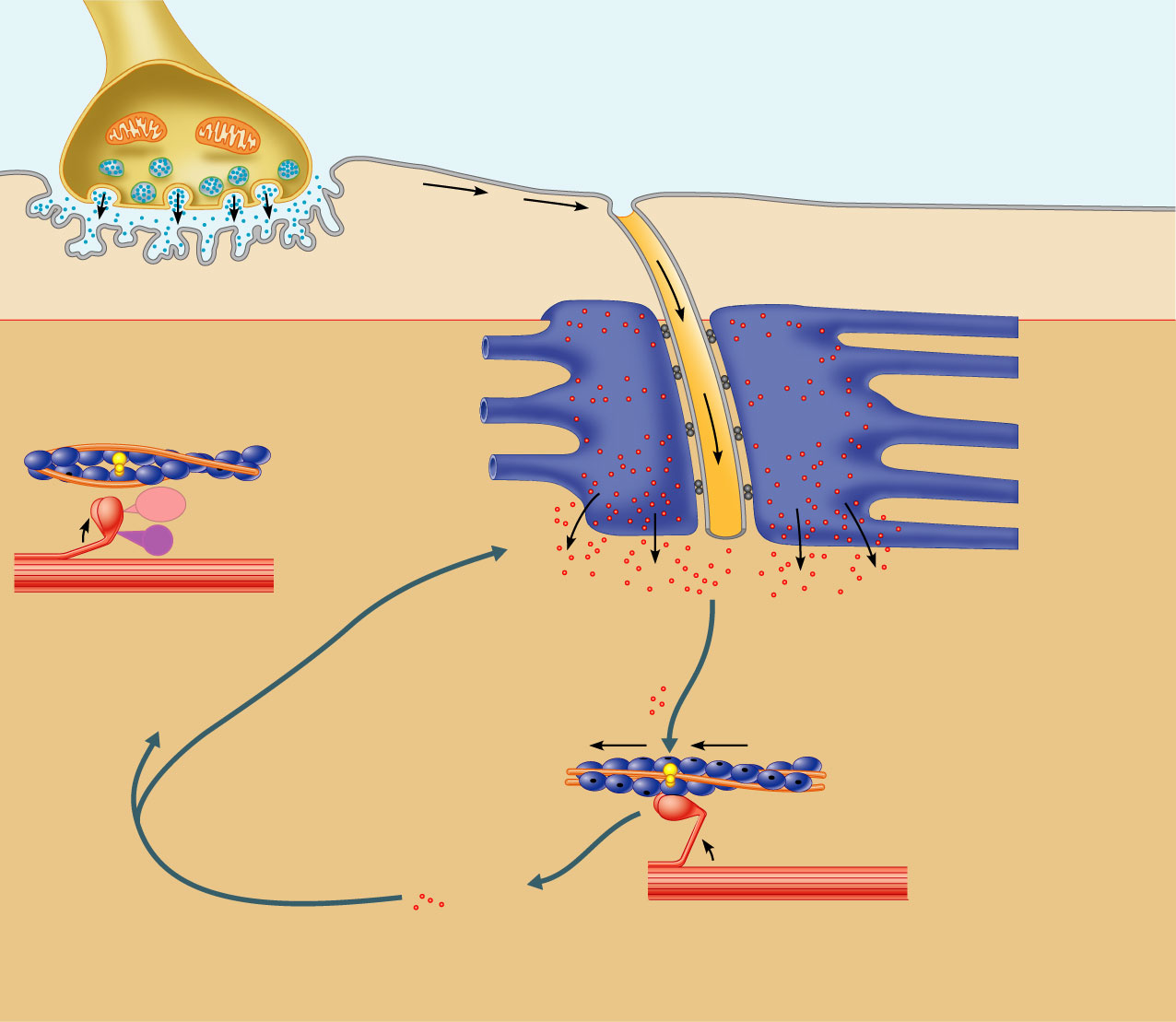 Neurotransmitter released 
diffuses across the synaptic 
cleft and attaches to ACh
Axon terminal
Synaptic
cleft
Synapticvesicle
Sarcolemma
T tubule
1
Net entry of Na+ initiates
an action potential which 
is propagated along the
sarcolemma and down
the T tubules.
ACh
ACh
ACh
Ca2+
Ca2+
SR tubules (cut)
SR
2
Action potential
in T tubule activates
voltage-sensitive 
receptors, which in 
turn trigger Ca2+
release from terminal
cisternae of SR
into cytosol.
Ca2+
Ca2+
ADP
Pi
Ca2+
Ca2+
Ca2+
Ca2+
6
Tropomyosin blockage
restored, blocking myosin
binding sites on actin; 
contraction ends and 
muscle fiber relaxes.
3
Calcium ions bind to troponin;
troponin changes shape, removing
the blocking action of tropomyosin;
actin active sites exposed.
Ca2+
Removal of Ca2+ by active transport
into the SR after the action
potential ends.
5
Ca2+
4
Contraction; myosin heads alternately attach to
actin and detach, pulling the actin filaments toward
the center of the sarcomere; release of energy by
ATP hydrolysis powers the cycling process.
Muscle Relaxation Mechanism
1. Acetylcholinesterase present in the NMJ destroys ACh (preventing continual stimulation)

2. Calcium ions are transported from the sarcoplasm back into the SR

3. Linkages between myosin and actin are broken 
Requires ATP binding

THEN: The muscle fiber relaxes
Contraction in the Sarcomere
A band stays the same 

I band gets smaller

H zone gets smaller

Sarcomere shortens
Sliding filament model of contraction
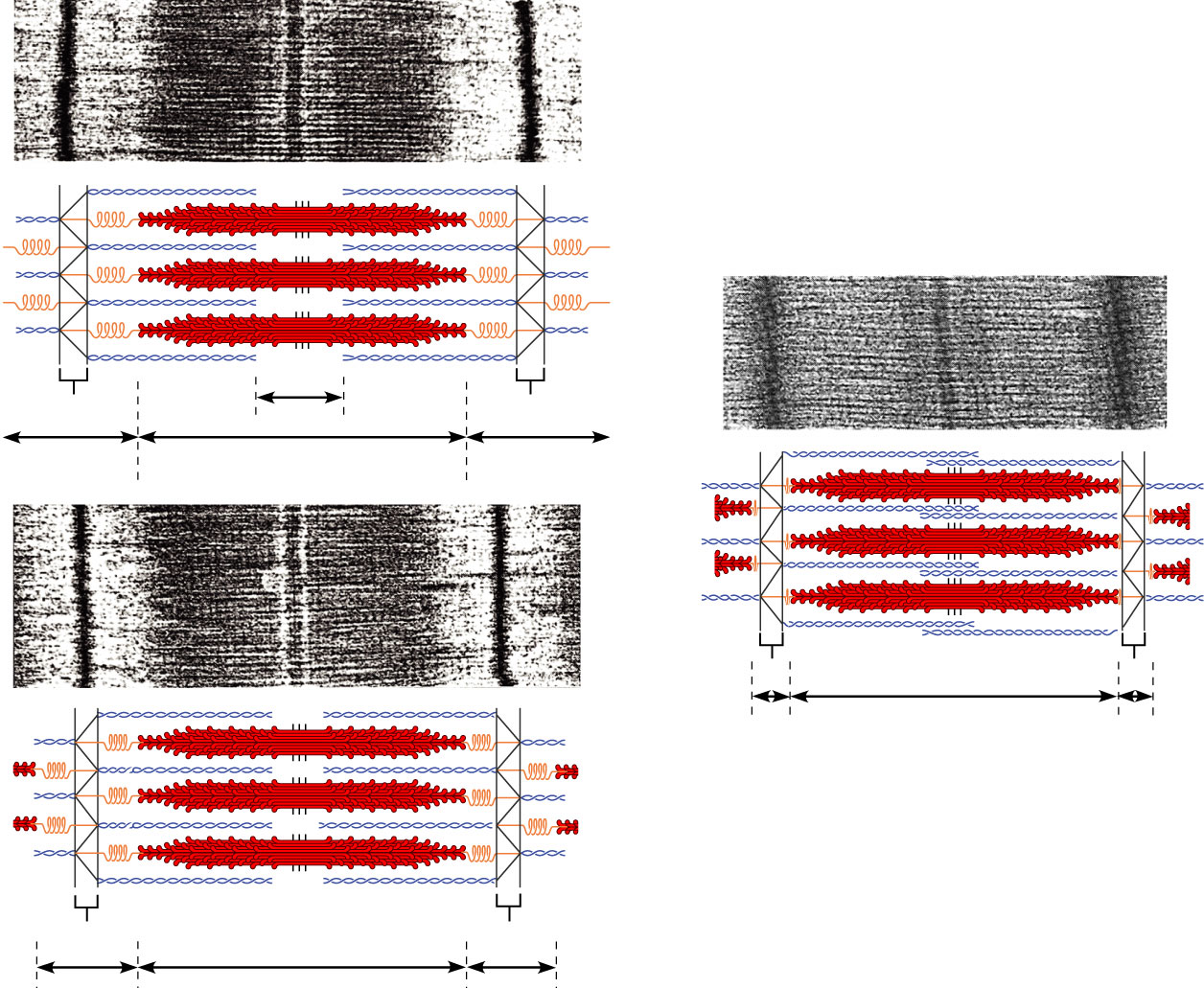 Z
Z
H
A
I
I
1
Z
Z
A
3
Z
Z
A
2
Energy for Contraction
Muscle cells require huge amounts of ATP energy to power contraction

The cells have only a very small store of ATP

Three pathways supply ATP to power muscle contraction
ATP Supply for Contraction
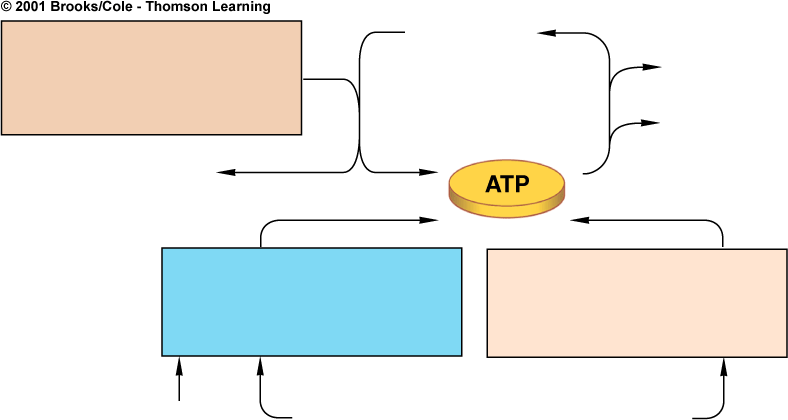 ADP + Pi
Pathway 1
DEPHOSPHORYLATION
CREATINE  PHOSPHATE
Relaxation
Contraction
creatine
Pathway 2
AEROBIC RESPIRATION
Pathway 3
GLYCOLYSIS ALONE
glucose from bloodstream and
from glycogen breakdown in cells
oxygen
Energy for Contraction
ATP initially supplied from cellular respiration
If ATP is abundant, is converted to creatine phosphate and stored in skeletal muscles
When ATP is low, creatine phosphate supplies phosphate to ADP making ATP
CP & ATP stores only good for about a 10 second maximal contraction
ATP must then come from cellular respiration or glycolysis
Methods of regenerating ATP during muscle activity
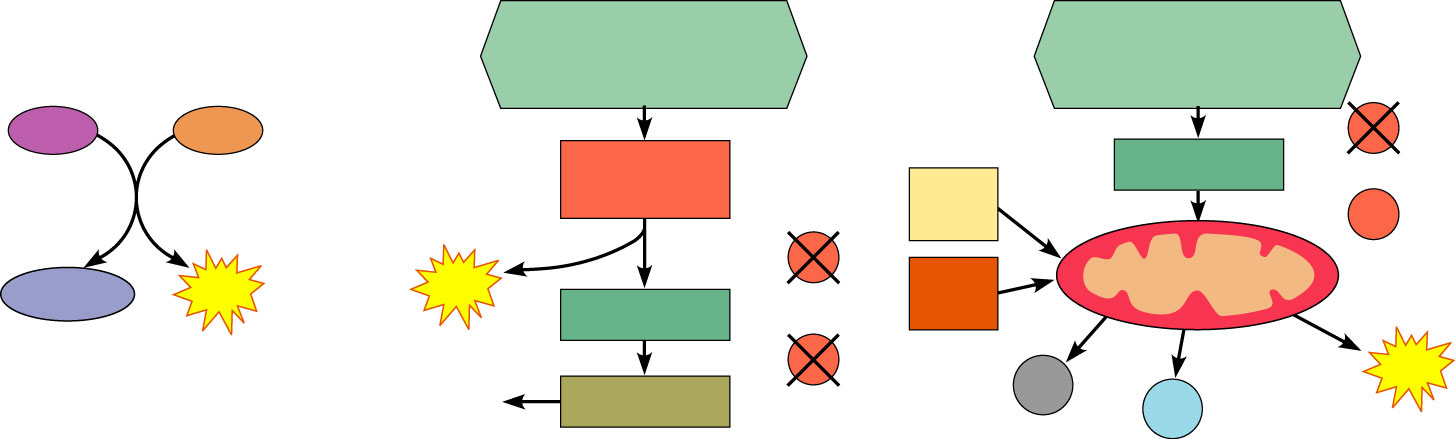 Glucose (from
glycogen breakdown or
delivered from blood)
Glucose (from
glycogen breakdown or
delivered from blood)
O2
CP
ADP
Glycolysis
in cytosol
Pyruvic acid
Fatty
acids
O2
O2
Aerobic respiration
in mitochondria
Amino
acids
ATP
2
ATP
Creatine
Pyruvic acid
net gain
O2
ATP
38
CO2
Released
to blood
Lactic acid
H2O
net gain per glucose
(a) Direct phosphorylation
      [coupled reaction of creatine
      phosphate (CP) and ADP]
(b) Anaerobic mechanism (glycolysis
      and lactic acid formation)
(c) Aerobic mechanism (aerobic cellular 
     respiration)
Energy source: CP
Energy source: glucose
Energy source: glucose; pyruvic acid; free 
fatty acids from adipose tissue; amino acids 
from protein catabolism
Oxygen use: None
Products: 2 ATP per glucose, lactic acid
Duration of energy provision: 30–60 s.
Oxygen use: Required
Products: 38 ATP per glucose, CO2, H2O
Duration of energy provision: Hours
Oxygen use: None
Products: 1 ATP per CP, creatine
Duration of energy provision: 15s
Oxygen & Muscle Contraction
Myoglobin of muscle (similar to hemoglobin) binds to and stores oxygen

Supplies O2 needed to make ATP for contraction
Exercise and Skeletal Muscles
Prolonged, moderate exercise
ATP supplied through cellular respiration
Once glycogen stores are depleted in muscle, glucose and fatty acid deliveries from blood are used as fuel source
Exercise and Contraction
In intense strenuous activity, oxygen can be depleted

Why?

Contraction of skeletal muscles decreases blood delivery to muscles
Nutrient and O2 levels in contracting muscles decrease
Exercise and Skeletal Muscles
Intense, strenuous exercise
Muscles exceed capacity of respiratory and cardiovascular systems to deliver oxygen for contraction
ATP supplied anaerobically through glycolysis
Pyruvate is converted to lactic acid
Lactic acid builds up in muscles
Causes muscles to fatigue
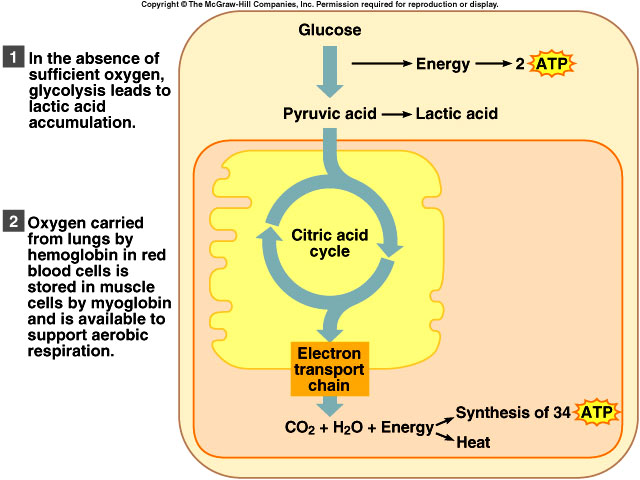 Oxygen Debt
Amount of oxygen needed by liver cells to use the accumulated lactic acid to produce glucose
Copyright © The McGraw-Hill Companies, Inc. Permission required for reproduction or display.
Glycogen
Oxygen not available
 Glycolysis continues
 Pyruvic acid converted to lactic acid
 Liver converts lactic acid to glucose
 Also the amount of oxygen needed to replace O2 levels in skeletal muscle to pre-exercise levels
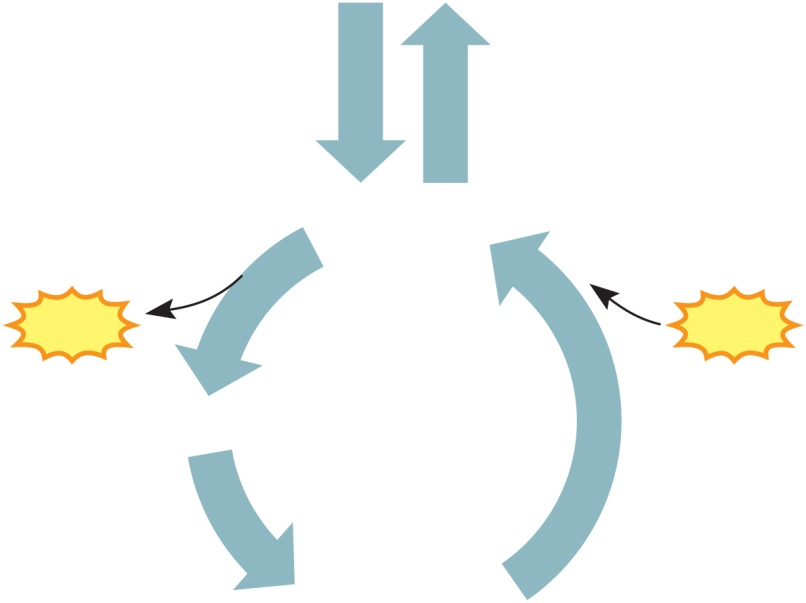 Energy to
synthesize
Energy
from
Glucose
ATP
ATP
Pyruvic acid
Lactic acid
Glycolysis and
lactic acid formation
(in muscle)
Synthesis of glucose
from lactic acid
(in liver)
56
Heat Production
Cellular respiration is only about 40% efficient

About 60% of the energy found in a glucose is lost as heat during cellular respiration

Muscle contraction generates heat because muscles use large amounts of nutrients to make ATP, generating large amounts of heat

Heat is used to maintain body temperature
Glycogenolysis
Do you remember what glycogen is??????

Glycogenolysis is the breakdown of glycogen into glucose molecules

Epinephrine can trigger this pathyway too

Depends upon the presence of an enzyme – glycogen phosphorylase
McArdle’s Disease
Absence of the muscle glycogen phosphorylase enzyme
Individuals must rely on blood-transported fuels
Fatty acids, protein, glucose from the liver
These reserves take 5-10 minutes to arrive to the mitochondria
Muscles stop functioning until these fuels arrive
Autosomal Recessive Disorder
Symptoms of McArdle’s Disease
Premature muscle fatigue and weakness and pain during exercise

Muscles can become injured during exercise
McArdle’s Disease
What should an individual with McArdle’s eat?

Can they participate in intense strenuous activity?

Can they participate in Prolonged, moderate exercise?

Where does their supply of ATP come from?